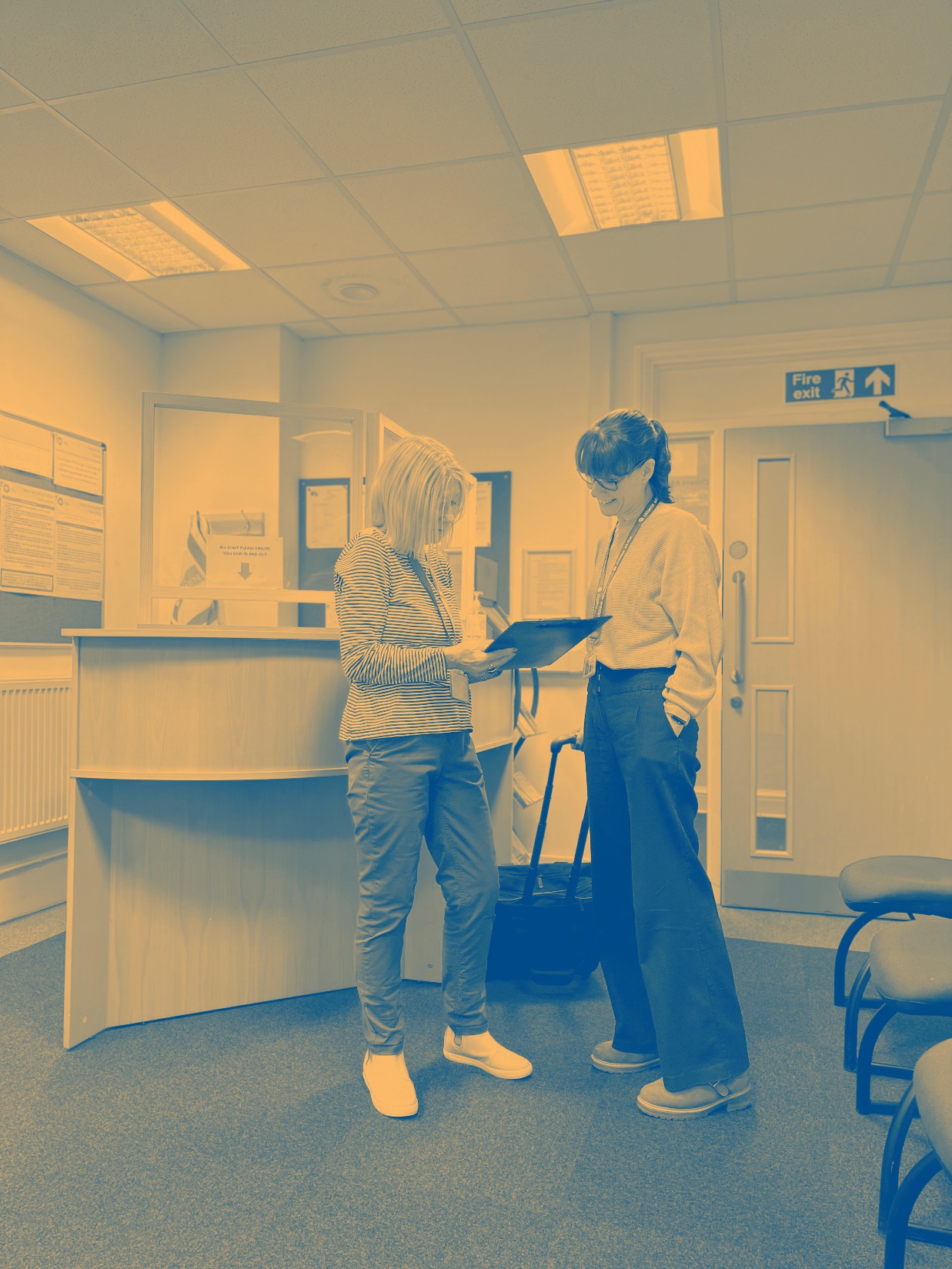 Helping people find a way forward
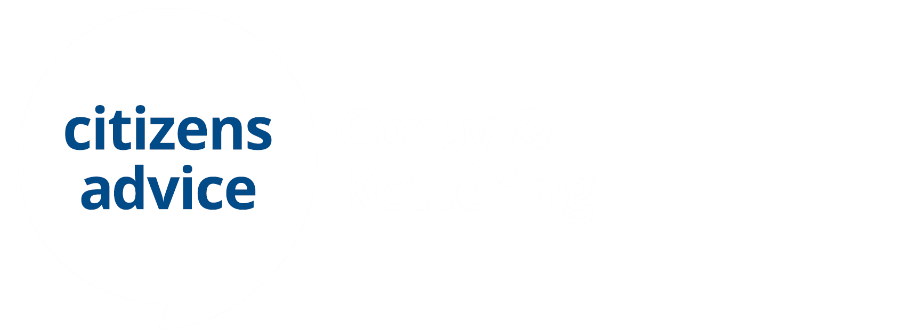 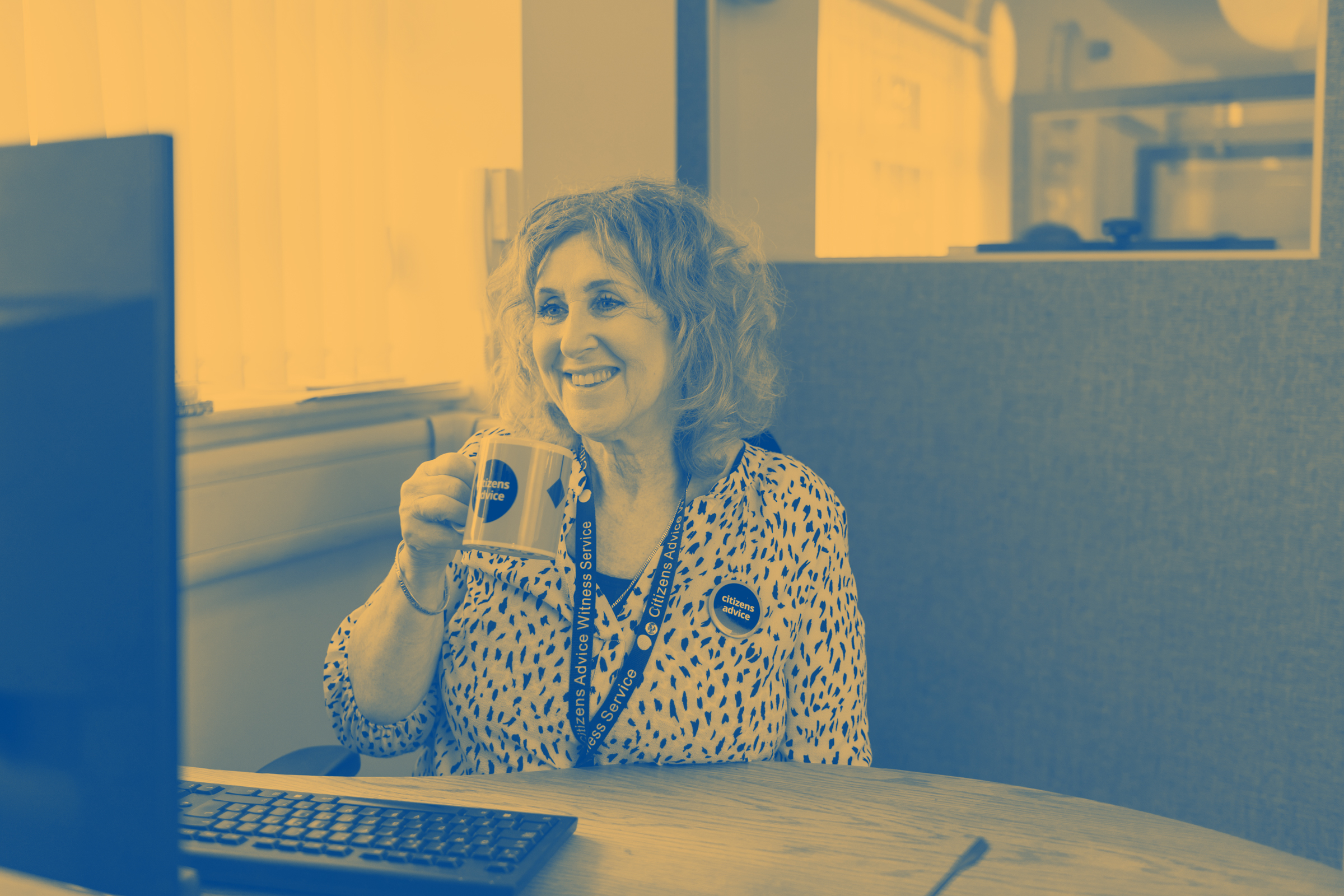 Your local advice charity
Citizens Advice Corby & Kettering provides free independent, impartial and confidential advice to help people resolve their problems. 

We also campaign to raise awareness about big issues that affect people’s lives. We provide advice on virtually any issue. Our goal is to help everyone find a way forward no matter what problem they face.

We value diversity, promote equality and challenge discrimination.

We’re an independent charity and part of the Citizens Advice network across England and Wales.
Impact Dashboard: 2023 / 24
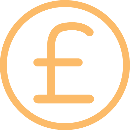 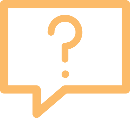 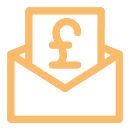 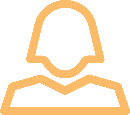 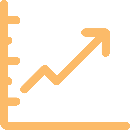 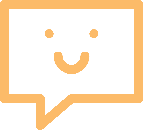 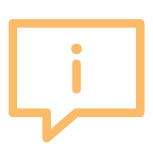 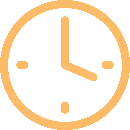 We help people find a way forward by…
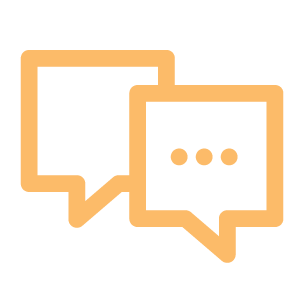 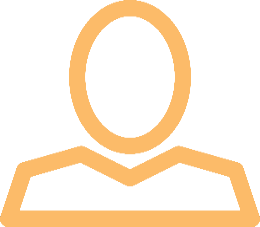 Providing free, independent, impartial and confidential advice to anyone on a range of topics
Ensuring our advice services can be accessed in different ways
Campaigning for change where private or public policy is preventing groups of people receiving fair treatment
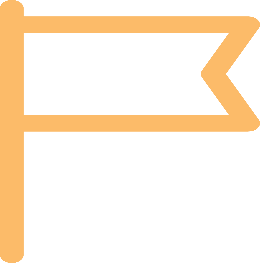 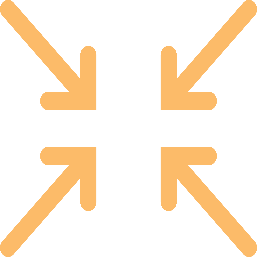 Working with clients, taking into account all the ways the issue may be affecting them
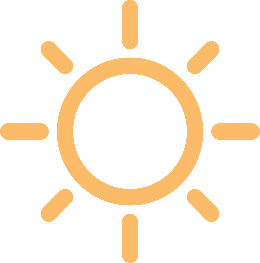 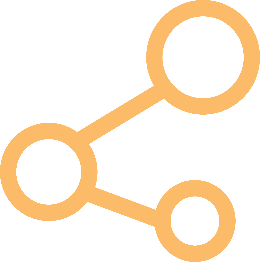 Using our local knowledge, supported by our national network, to help our clients
Helping clients to take the steps that are needed to solve their issues
Our services
Home wasn’t built in a day (Home Start Corby)
Volunteer Recruitment Project
Core Advice Service
KHL Big Local Outreach Project
We pride ourselves on responding to any question from any client and without notice, within the Core service or one of the listed projects.
Corby Foodbank Drop-in
Henry Smith Foundation
project
Skills for Life - Multiply
Library Outreach
These questions can lead us to identify concerns over issues such as possession proceedings, homelessness, deposit disputes with landlords, benefit entitlements, employment, and many more.
Oundle Foodbank Drop-in
Dignity in Crisis
NNC Housing Contract
Some of these issues lead to life changing interventions requiring considerable technical and interpersonal skills on the part of the adviser. We also assist with numerous grant applications which enable clients to obtain furniture, clothing, white goods and so on, therefore helping people to cope despite extremely restricted incomes.
NNC Debt Contract
Emergency Food Parcel Distributor
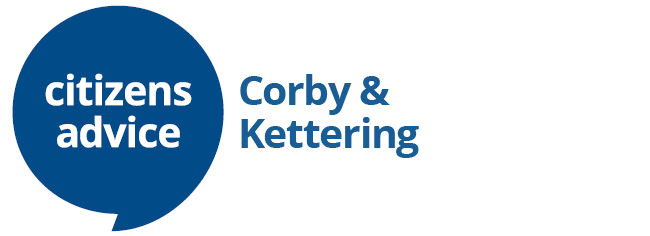 Increase in Demand

Over the year 2023 – 2024 compared to the previous year, we have seen an overall 

8% increase in the number of issues being presented to us.
Top 5 Issues presented to us 2023 / 24
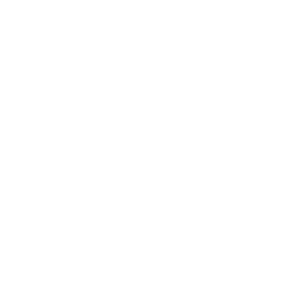 Free, impartial, independent, confidential advice.
We give people the knowledge and confidence they need to find their way forward – whoever they are and whatever they need.
We are dedicated to serving our local communities and proud to work alongside our partners and funders.  We thank them for their continued support.
Citizens Advice Corby & Kettering is an operating name of Citizens Advice Services Corby & Kettering. Charity registration number 1119081. 
Company limited by guarantee. Registered number 6156089 England. Authorised and regulated by the Financial Conduct Authority FRN: 617563. 
Registered office: Citizens Advice Corby & Kettering, The Corby Cube, Parklands Gateway, George Street, Corby, Northamptonshire, NN17 1QG